Global M&A An Overview of Trends
Dr. C. Bulent Aybar
Professor of International Finance
Global M&A Volume by Region
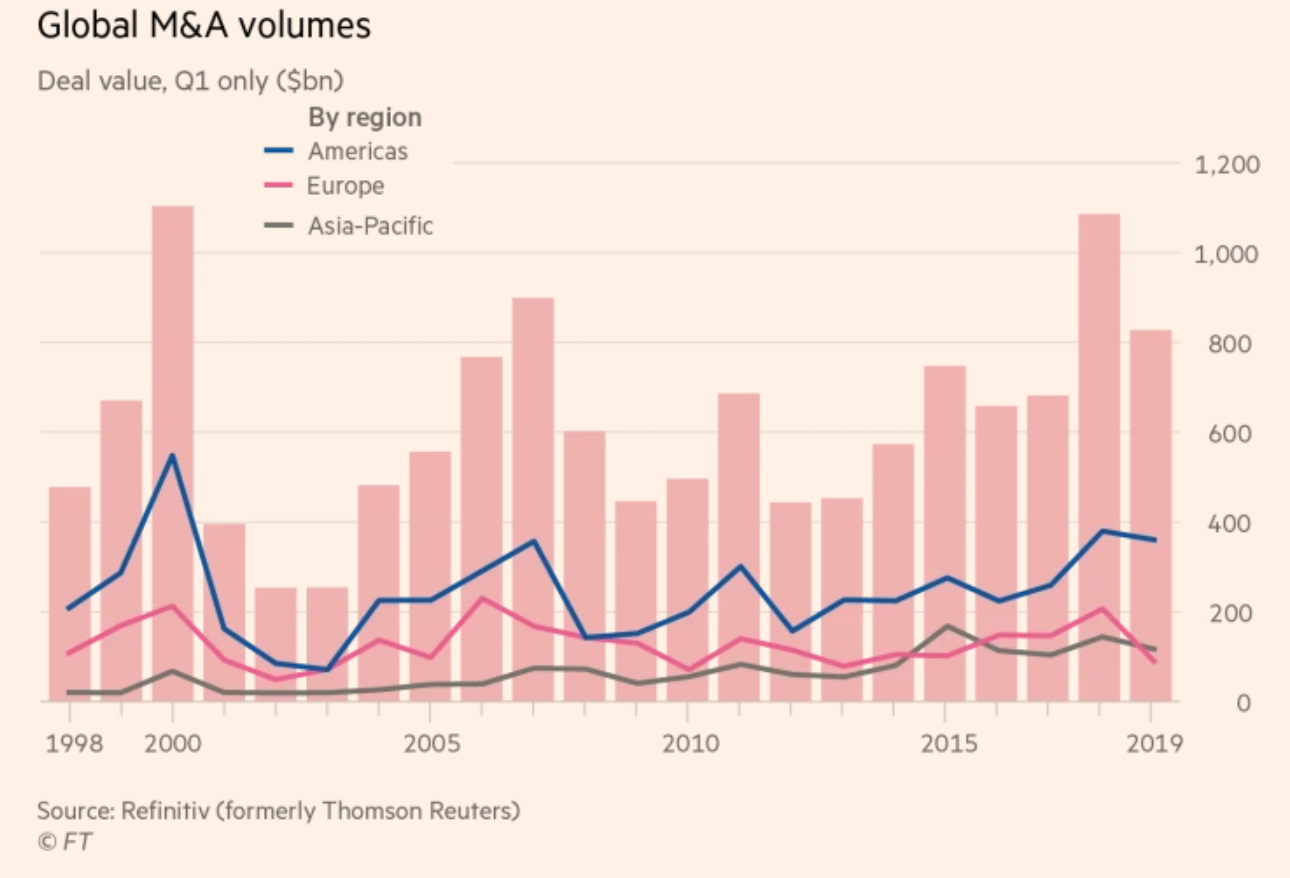 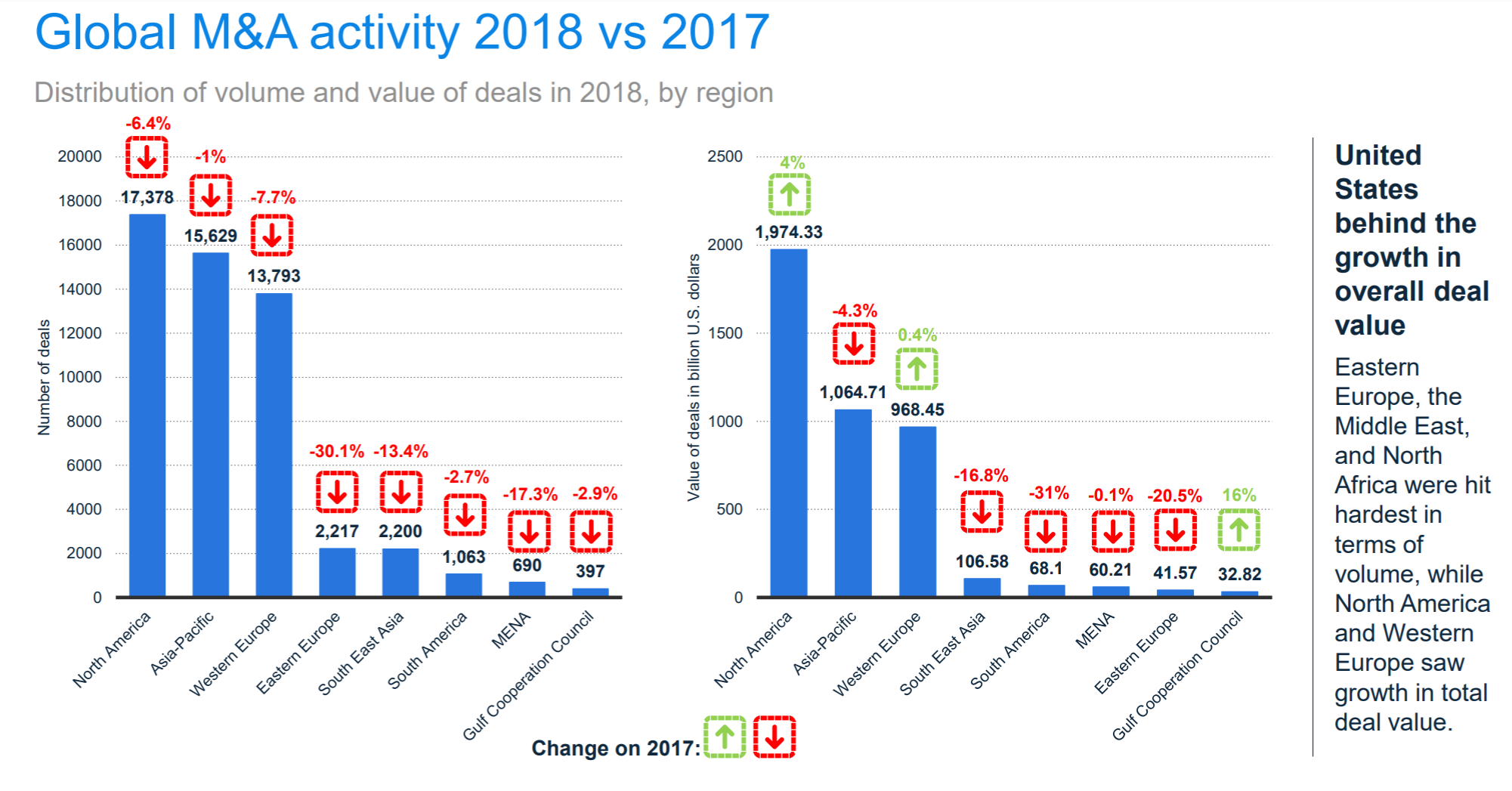 M&A Delals 1985-2018
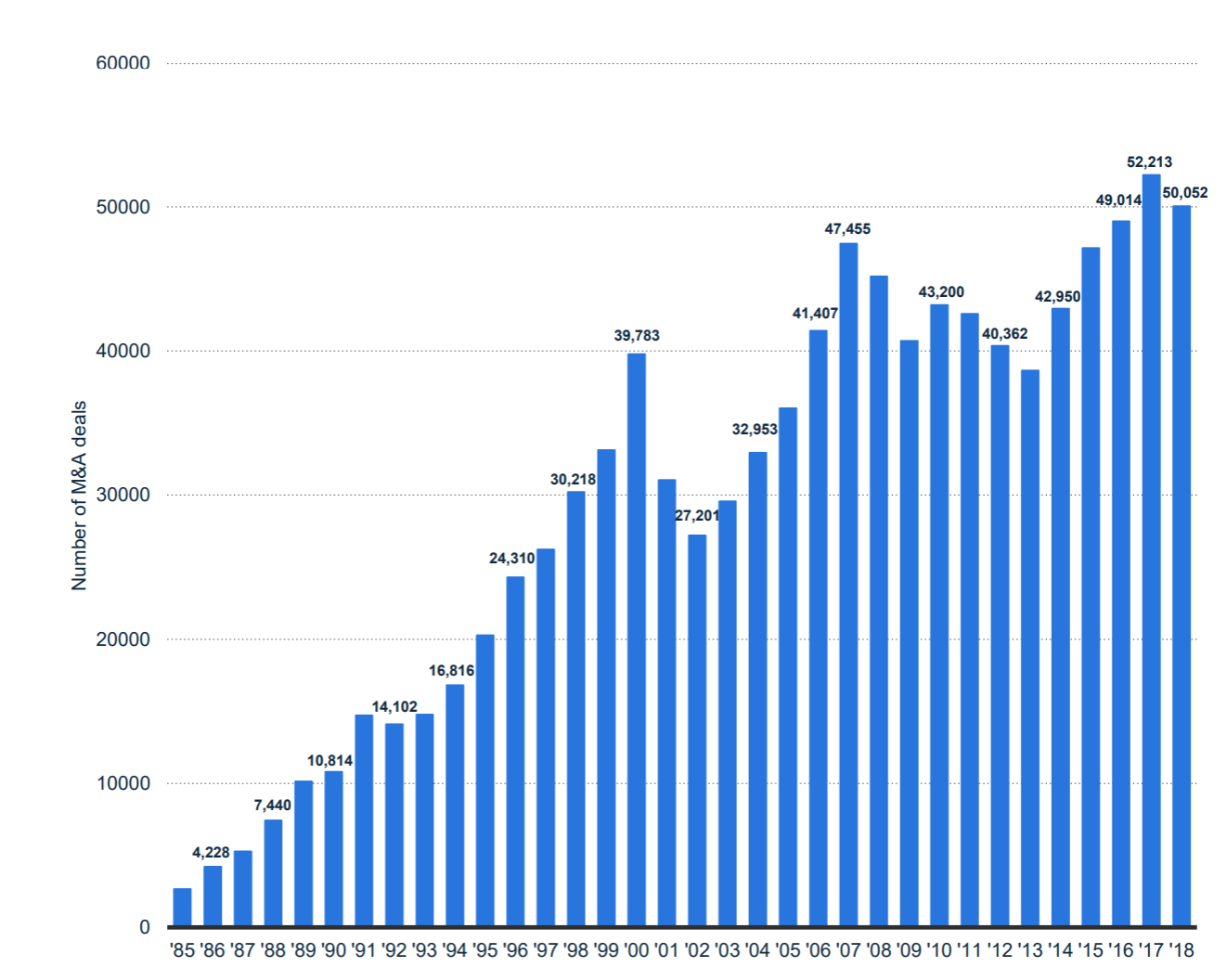 All regions experienced a decline in the volume of merger and acquisition transactions from 2017’s record breaking year.
[Speaker Notes: Based on data from the IMAA, the AsiaPacific region experienced the lowest percentage decrease in number of deals at
roughly one percent, whereas Eastern Europe has had the largest percentage decrease at approximately 30 percent.
Factors attributed to this downward trend are mostly related to geopolitical, regulatory, trade and tariff uncertainties,
such as Brexit negotiations and the ongoing trade dispute between the U.S. and China. This, alongside 2017’s huge
number of overall deals made, may have led deal makers to hold off further
transactions, so that they could concentrate on realizing a return on investment on previous deals.]
Total Deal Value is High
US tax cuts were influential in 2018 Deal Volume and Dollar Value; Mega Mergers were not rare!
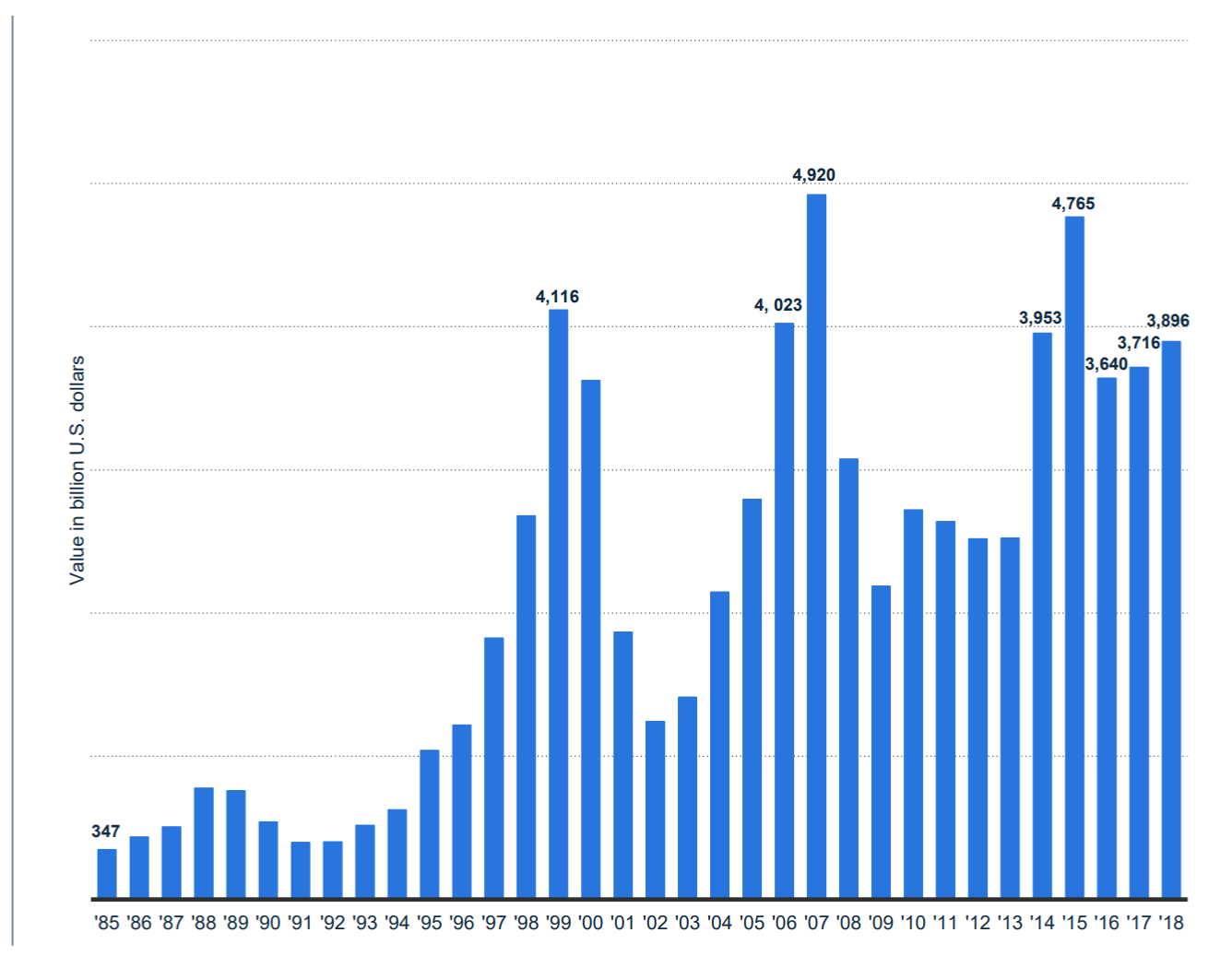 Largest Deals in 2018
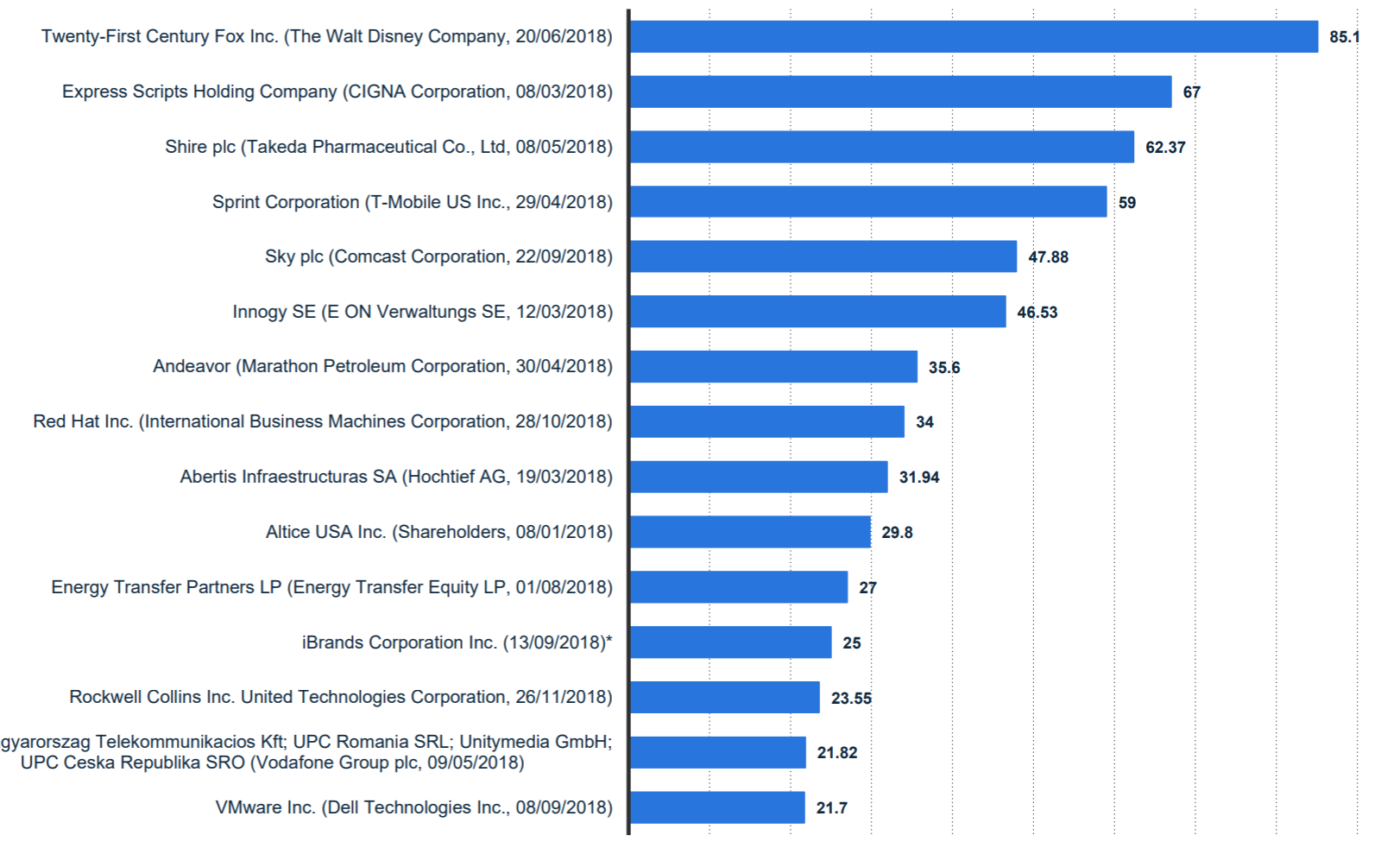 With the top 10 announced deals in 2018 totaling half a trillion U.S. dollars, it is easy to see that 2018 was the year of the mega -deals.
Largest Deals Globally
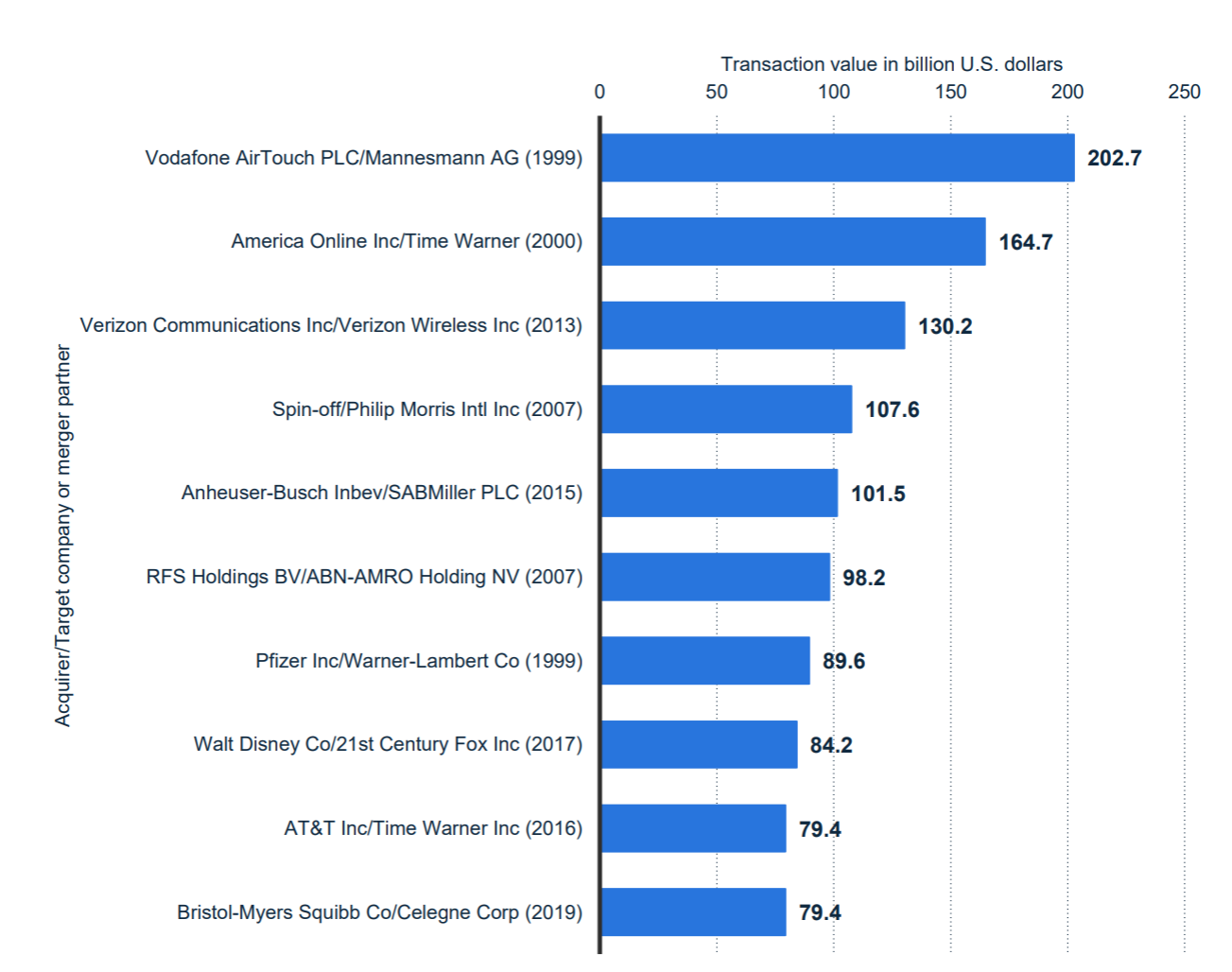 Regional Share of Deal Volume-NA and Europe Shrinks
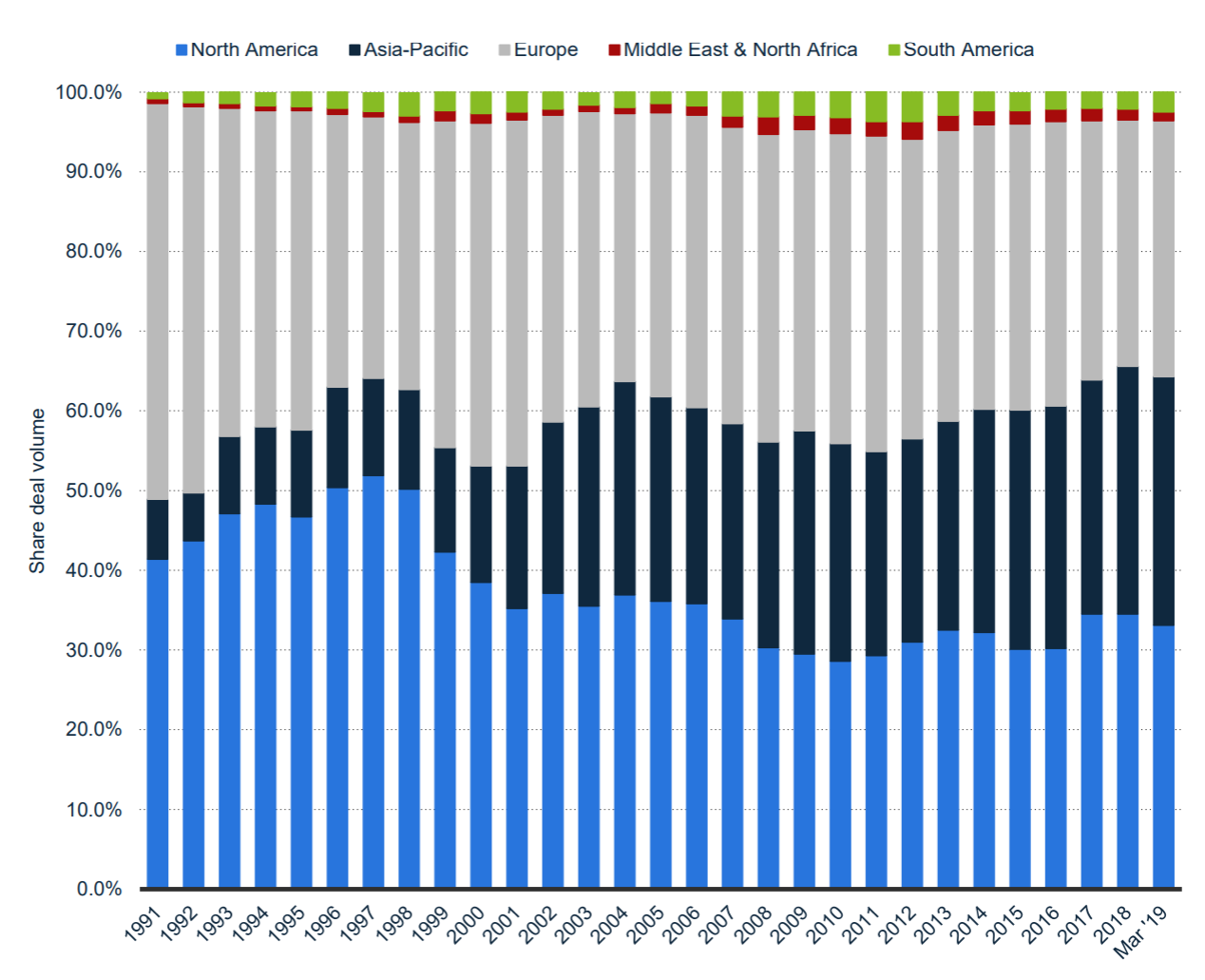 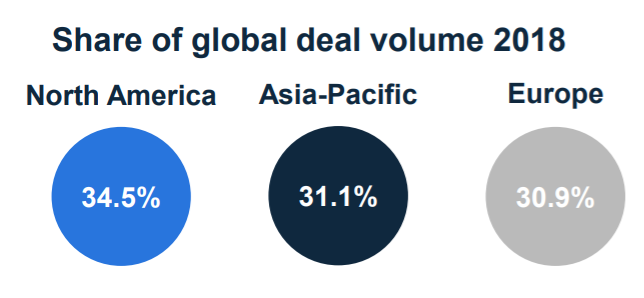 US is the largest receipient and donor or Cross-Border Investments
Its dominance in cross-border activity saw the U.S. be the target of more deals during 2018 than the following 24 next highest countries. 
United States companies were the target of 49 percent of global cross-border deals. 
The United Kingdom, which was the target of 8 percent of cross-border activity in 2018, accounted for more deals than both China and Germany combined. 
Despite acquiring companies flagging it as a major potential risk, the UK has yet to feel any real effects from the uncertainty surrounding Brexit with regard to M&A.
Mega Deals
There were 81 deals in excess of five billion U.S. dollars in the first quarter of 2018, and global IPOs were a large part of the megadeal trend, according to data from Refinitiv.
The rise in deal value was led by the U.S. media and telecom industry but spread to include other industries and regions of the world.
Mega-deals were both domestic and cross-border in scope, including the likes of Walmart acquiring the Indian e-commerce company Flipkart for 16 billion U.S. dollars, and the German electric company E.ON acquiring a stake in their German competitor RWE’s subsidiary.
Industry Breakdown
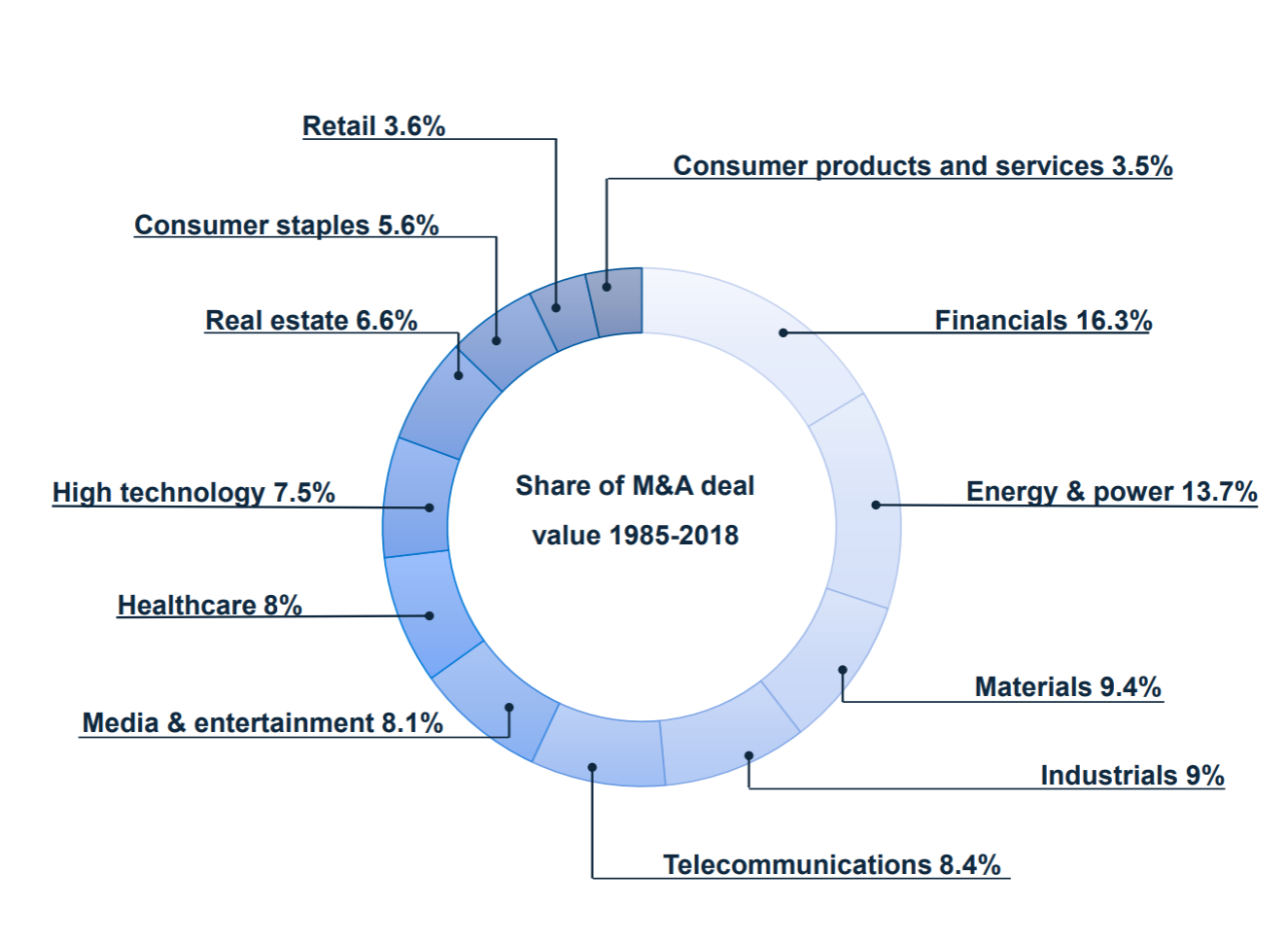 Long and Short Term Drivers of  Cross-Border M&As
Long-term drivers:
Globalization
Diversification 
Deregulation
Spinoffs
Short-term catalysts:
Valuations
Exchange Rates
Cost of Capital
Sovereign Wealth Funds
Reduced Domestic Competition
Economic Conditions
Impediments
Protectionist Sentiments
Global Implications of Regulation (eg MOFCOM, EU Economic and Financial Affairs Directorate; The Committee on Foreign Investment in the United States (CFIUS))
Tax Complexities
Cultural Factors
Equity Flowback
Is M&A a loser’s game?
A very frequently cited source in the print media
The sobering reality is that only about 20% of all mergers really succeed…most mergers typically erode shareholder wealth…the cold, hard reality [is] that most mergers fail to achieve any real financial returns…very high rate of merger failure…rampant merger failure
                 Source: Grub and Lamb “Capitalize on Merger Chaos” 2000, NY Free Press
What is Failure in M&As?
Not well defined! Yet assertions of failure are abound:
“Most mergers don’t work…A mountain of academic research shows most acquisitions end up costing shareholders…WSJ, G. Zuckerman, Dec. 30th 2002
“There has been no improvement in CEOs’ dealmaking skills since 1995, when BusinessWeek’s major survey of mergers in the early 1990s found that half were failures. Since then, an army of consultants and bankers has tried to help CEOs improve their success rate. But they’ve failed.” BusinessWeek Oct. 14th 2002
Problems
Generalizations are based often on a limited number of studies
There is a tendency to exagerate the extent of failure! “Noise” in price movements are disregarded!!
Observation periods do often represent outliers!  
Also reported results are typically related to samples including large high tech M&A around 2000.
Counterevidence!
Moeller, Schlingemann and Stulz (JF, 2003)  examined the two-day abnormal (that is, adjusted for market movements) stock market returns to buyers using a large sample of deals announced from 1980 to 2001
 They found that the adjusted returns to buyers measured in dollars (not percentage returns) over this period were significantly negative (–$25.2 million), on average, consistent with the argument that “most mergers don’t work.” 
But the authors also reported three other important details. First, the average adjusted return to buyers was a significantly positive 1.1%—and their research showed that the inconsistency between the dollar and percentage returns is due to the extreme unprofitability of a few large deals.
Acquirer and Target Performance
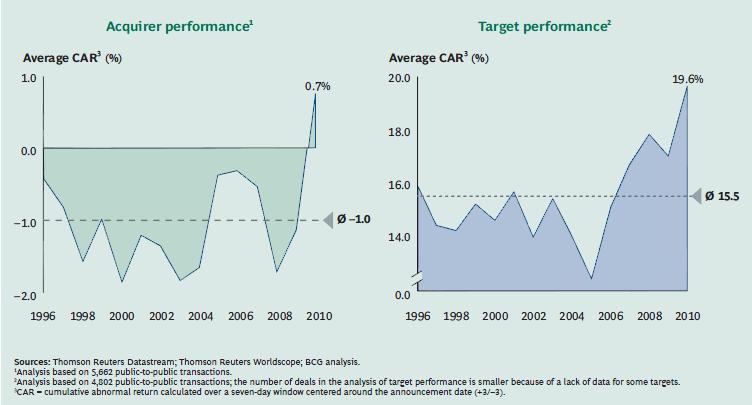 Target Type and Returns to Acquirers
TSR=Total Shareholder Return
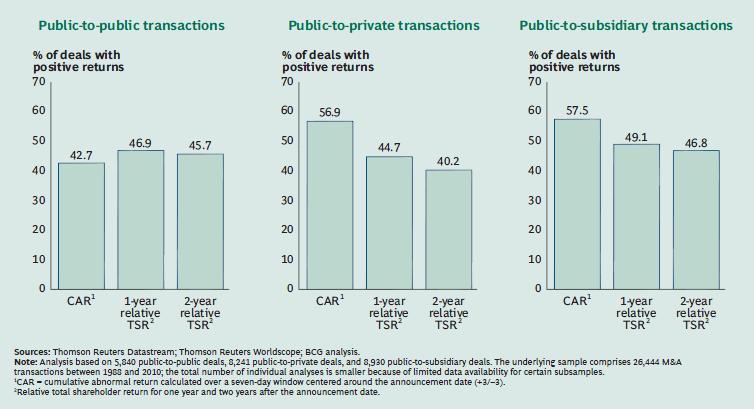 Cross Border Acquisitions Are More Likely to Create Value
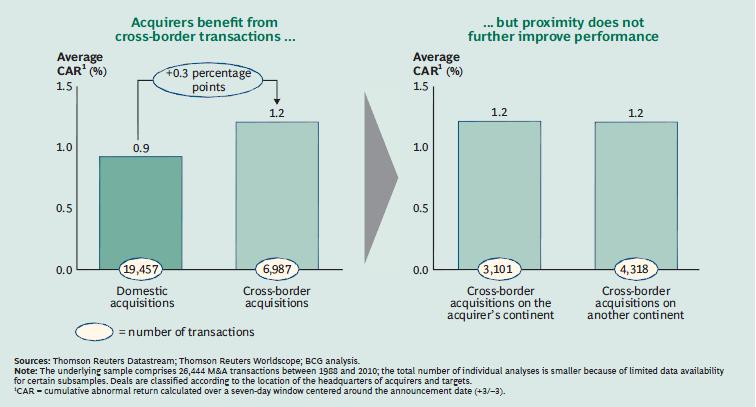 Timing Matters
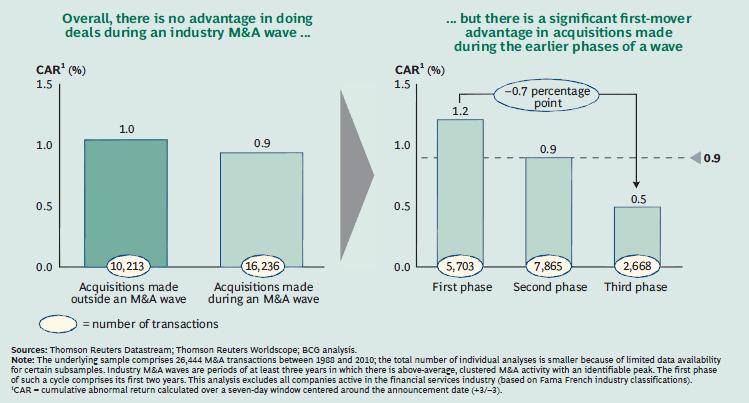 Cross Border Acquisitions Pay off in Later Phases of the Wave
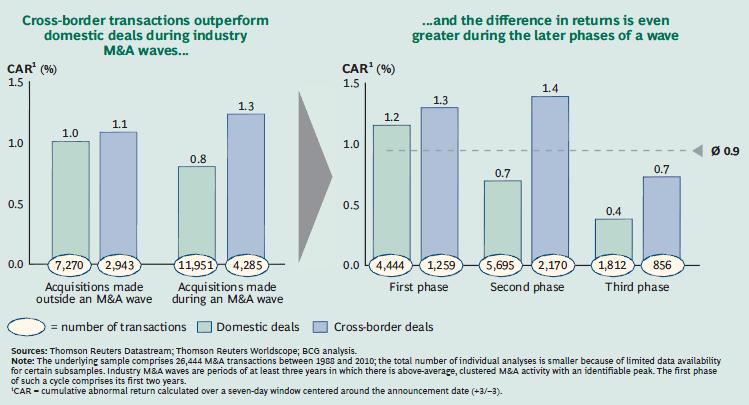 Serial Acquirers Usually Do not Do Well!
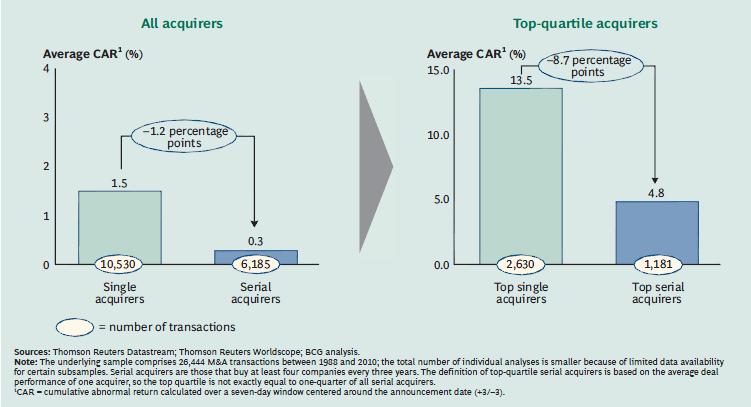 Unless they go after distress companies!!
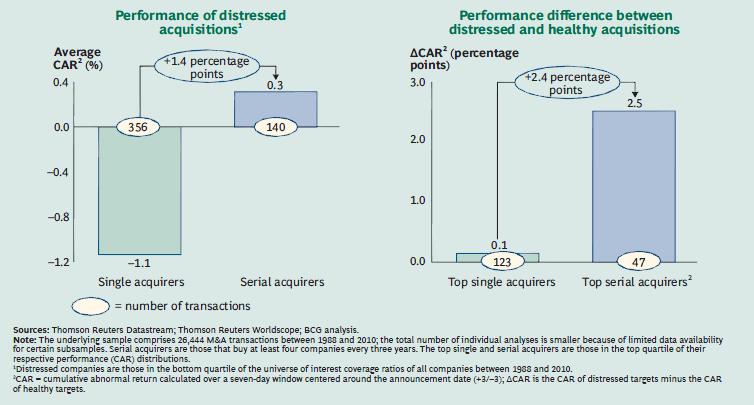 Serial Acquirers and Target Status?
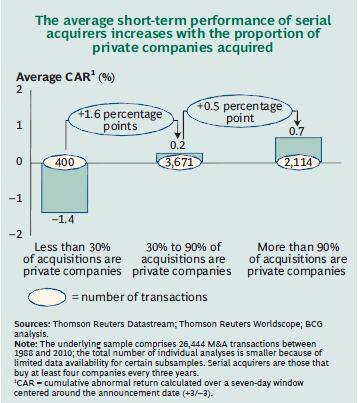 Serial acquirer performance  is affected by type of target!

They perform better if larger share of targets are private! 

Why?  Can experience be an answer?
M&A Outlook
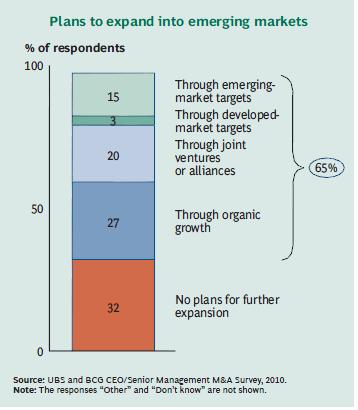 NA, European and Asian Acquirers
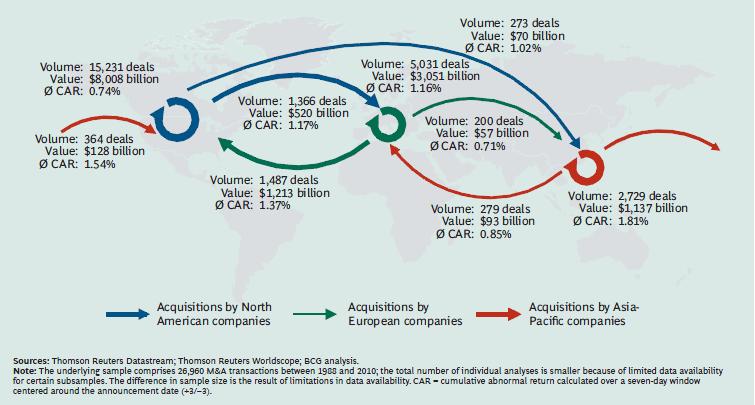 Average Premiums and ST Acquirer Returns
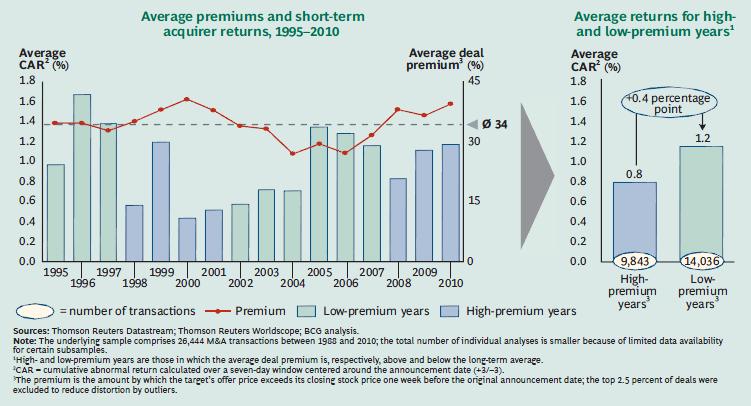 High and Low Profitability Acquirers
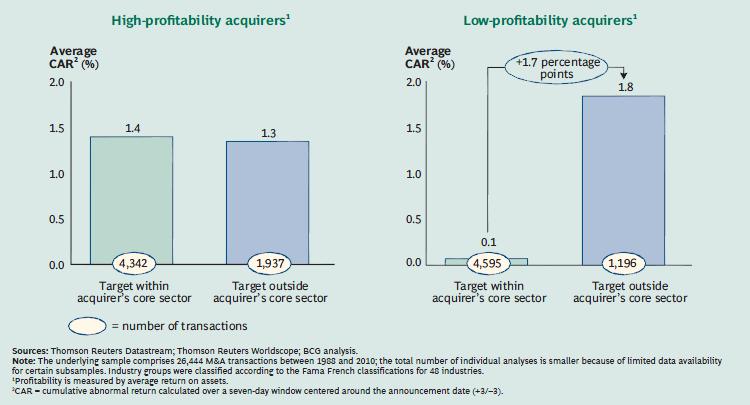 Optimal Payment Methods
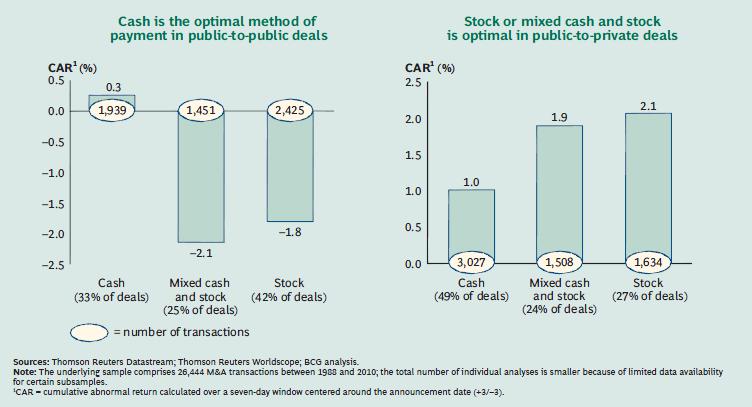 Returns
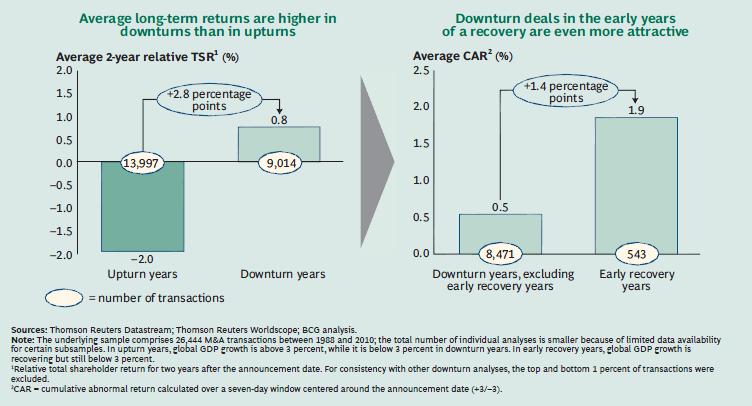